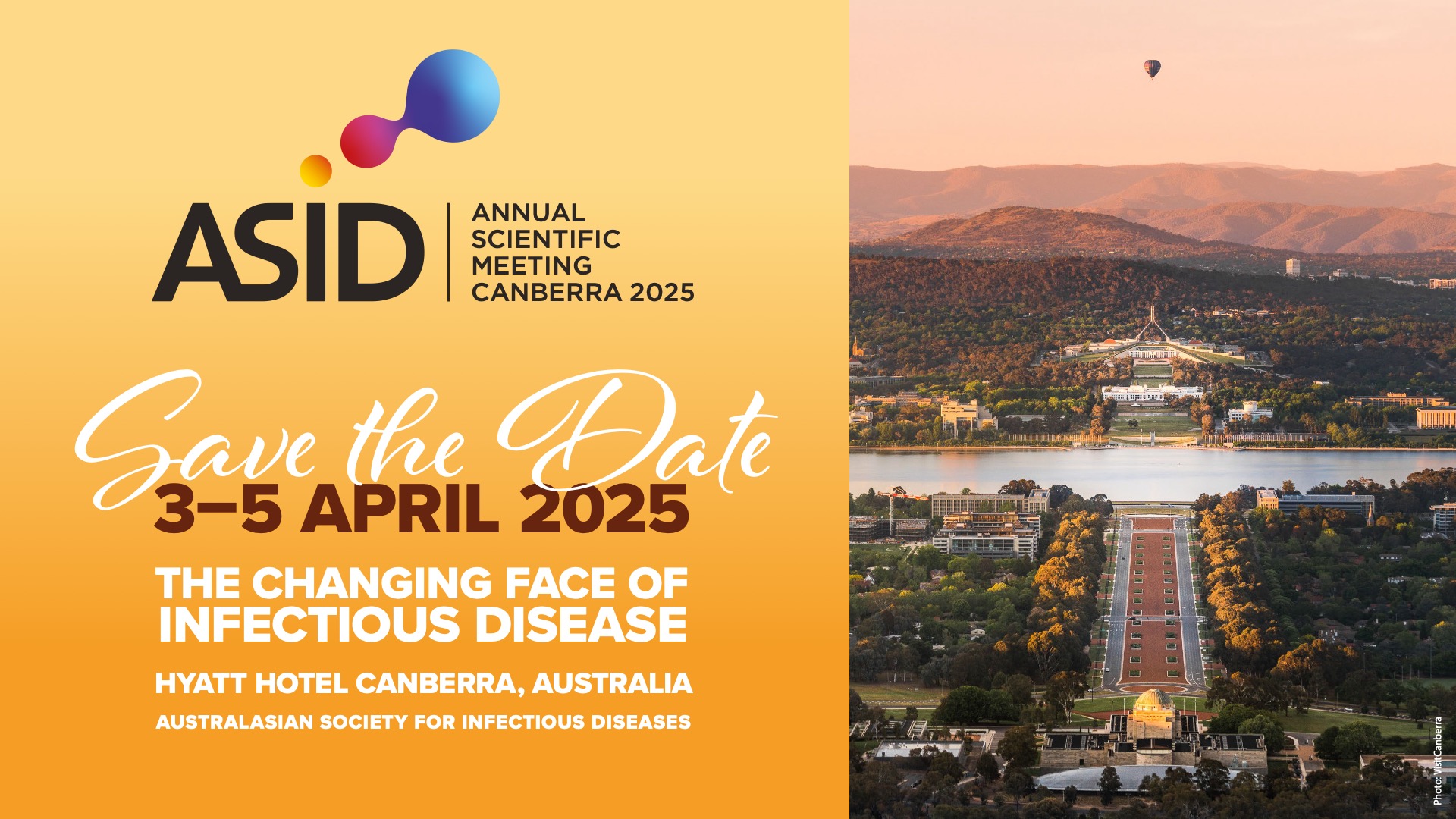 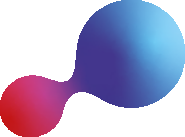 ANNUAL SCIENTIFIC MEETING CANBERRA 2025
THE CHANGING FACE OF INFECTIOUS DISEASE
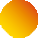 Heading
Text
Photo: VisitCanberra
AUSTRALASIAN SOCIETY FOR INFECTIOUS DISEASES
asidasm.com
@asidanz